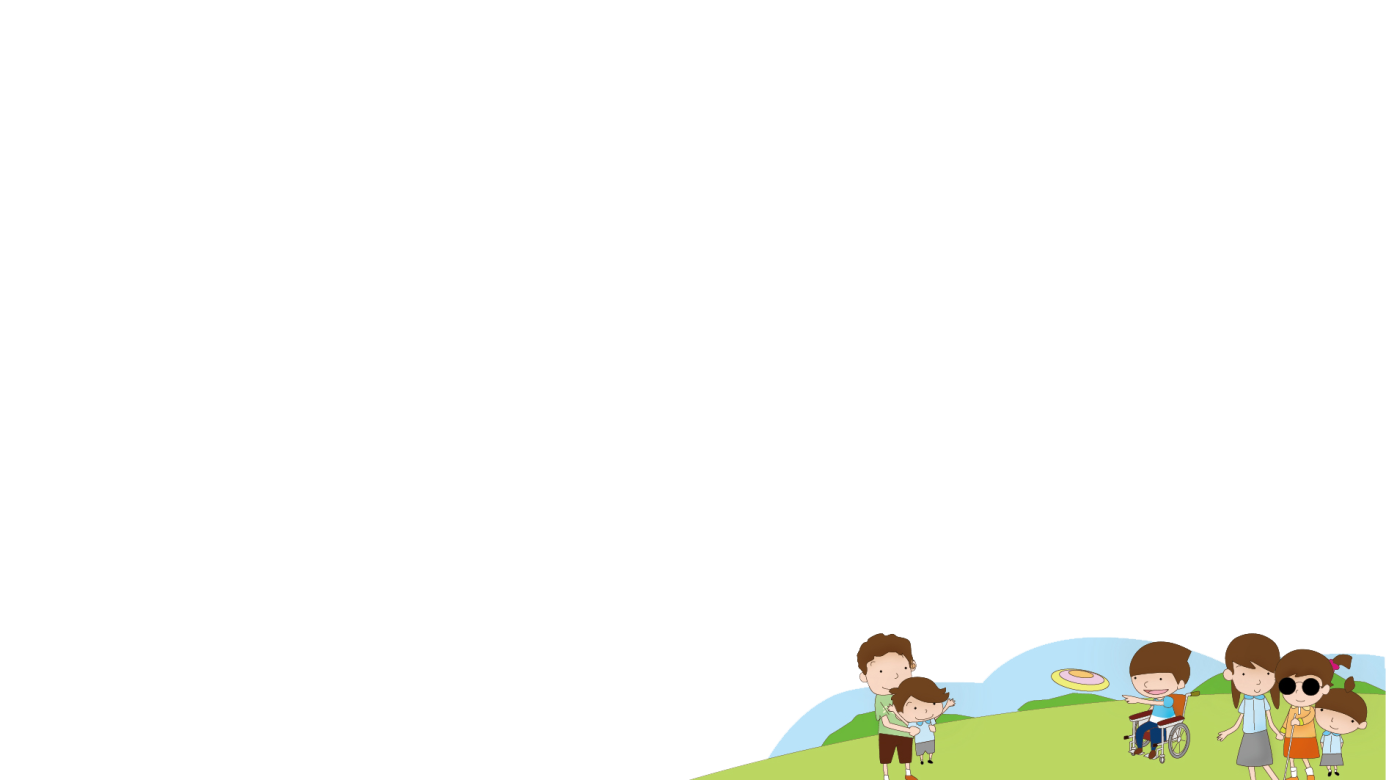 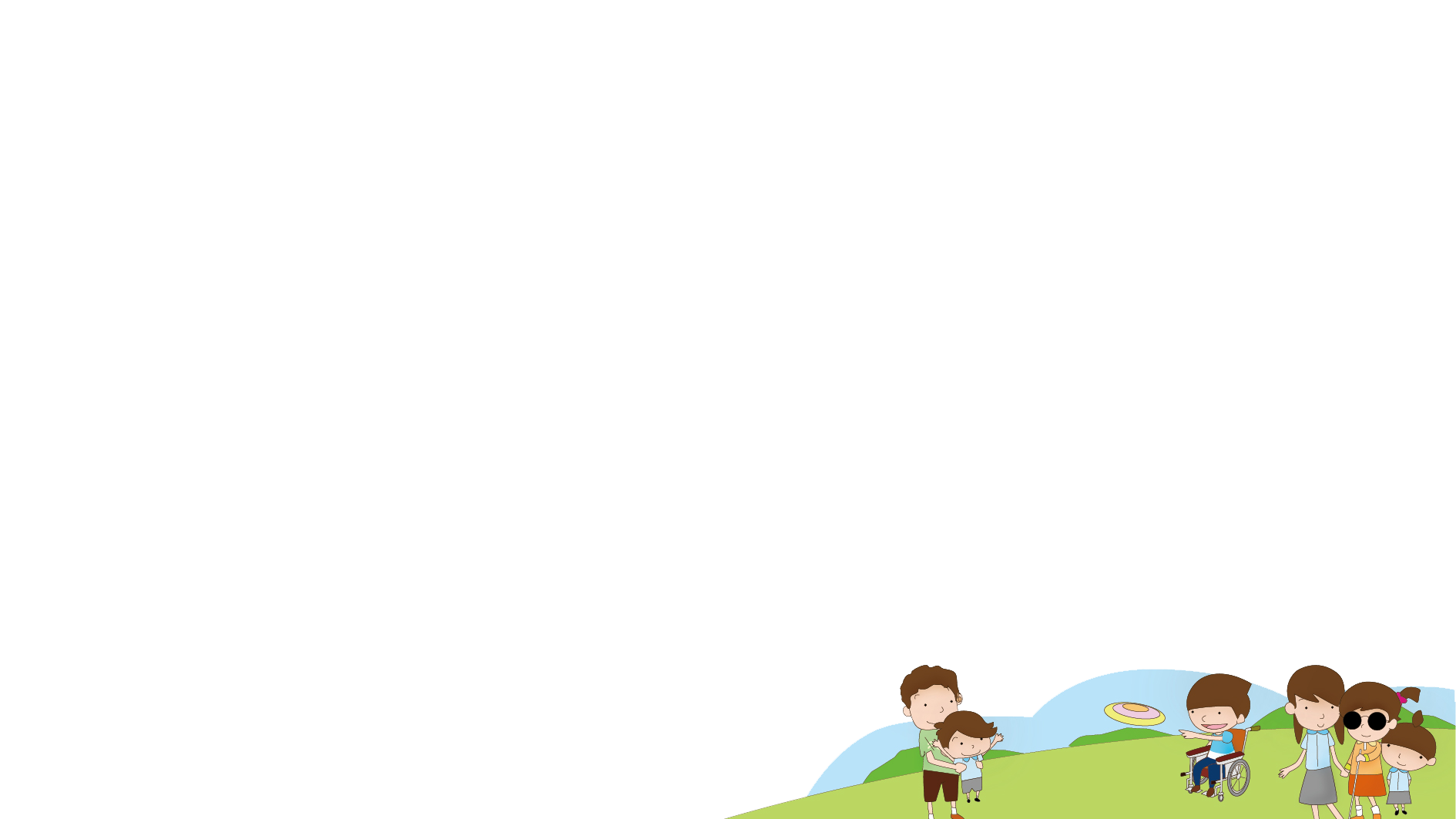 《Guide to Accessible Inclusion》Accessible Inclusion WorkshopSession IV : Ability of People with Disabilities
Sponsored by 
Labour and Welfare Bureau
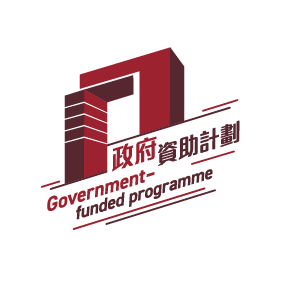 Production
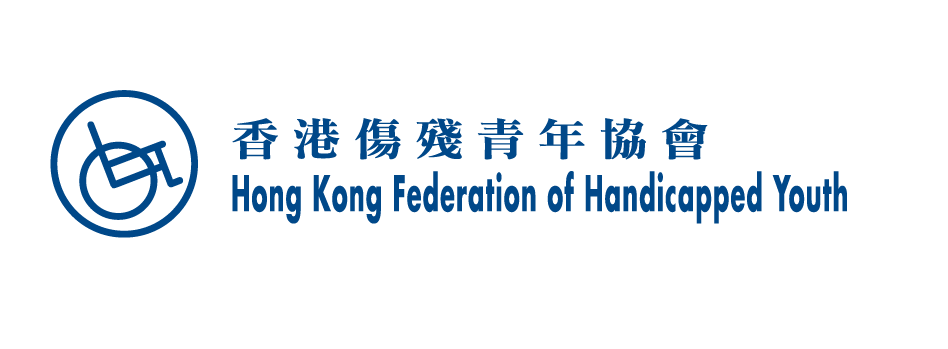 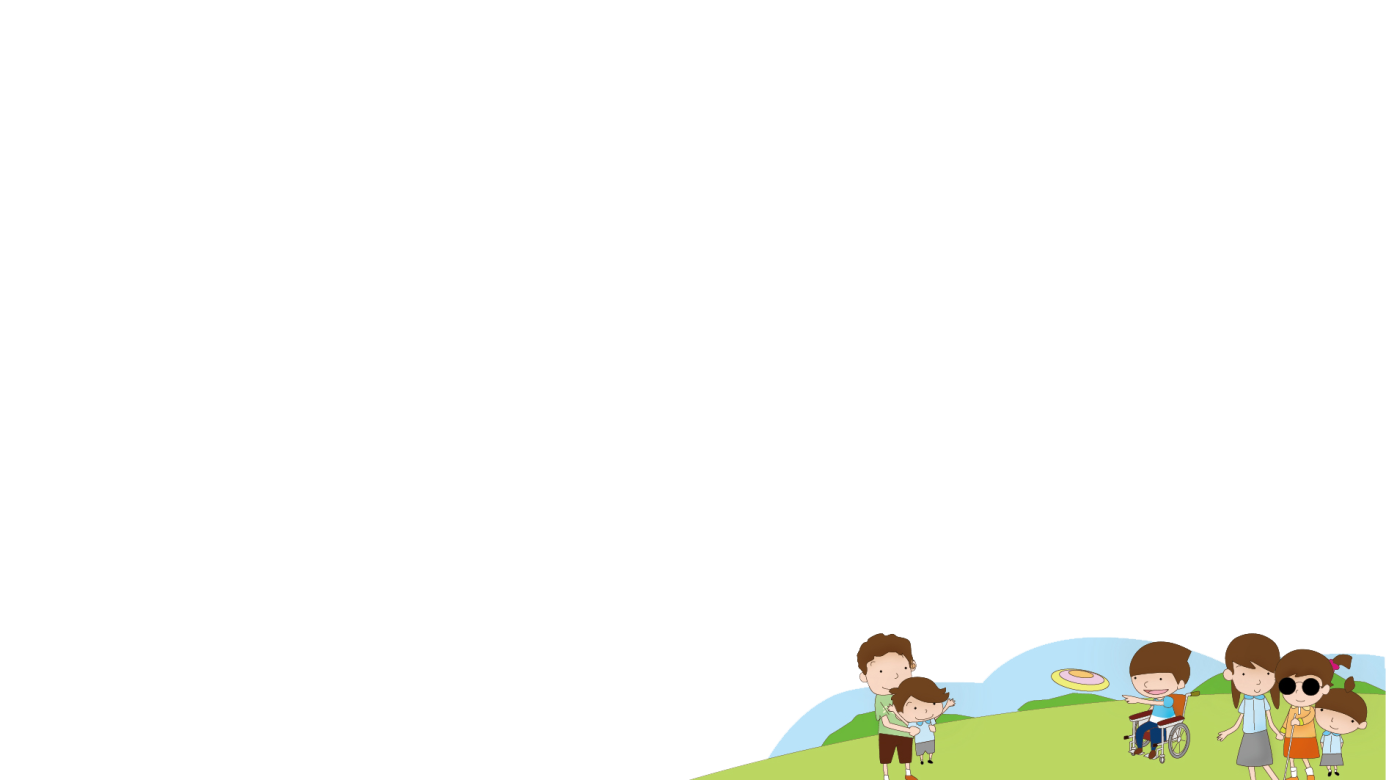 Lesson Review
In the last lesson class, we learned:
The uses and importance of different auxiliary tools and accessible facilities.
Accessible facilities are not only designed for people with disabilities but also provide convenience for everyone.
Whether at school or in the community, we can all do our part to create a friendlier and more accessible environment.
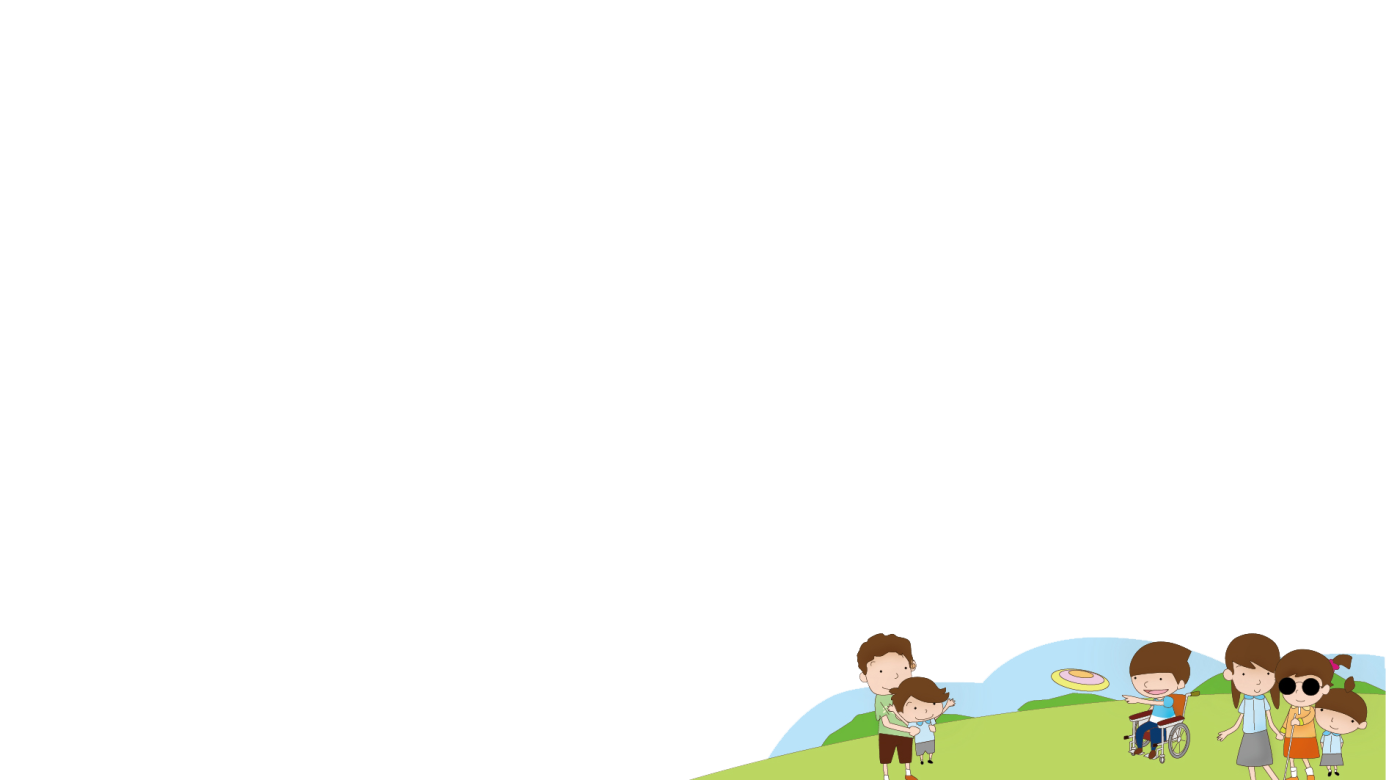 Thematic activity：True or false
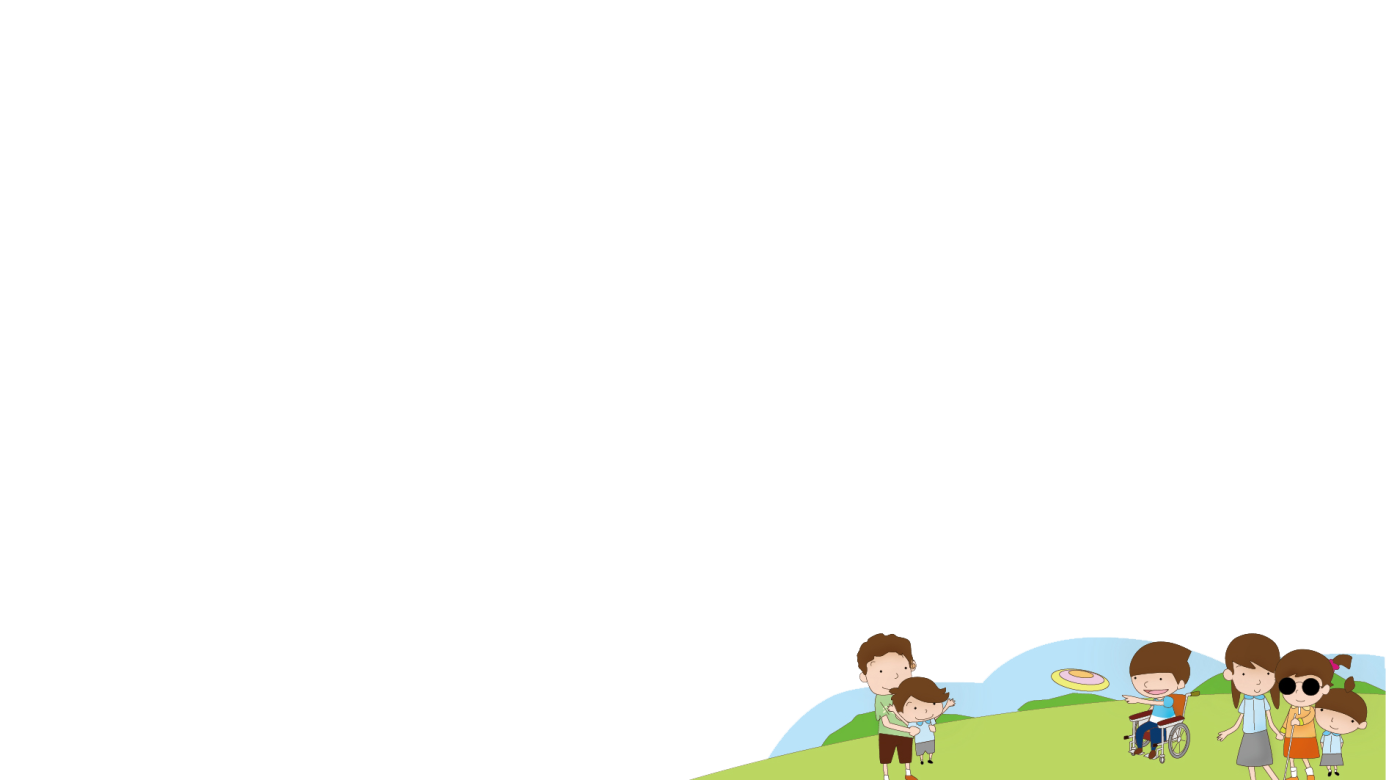 TRUE OR FALSE
Divide into small groups and discussion.
Students in each group need to discuss and reach a consensus on whether each statement is true or false.
After finishing, share everyone's answers together.
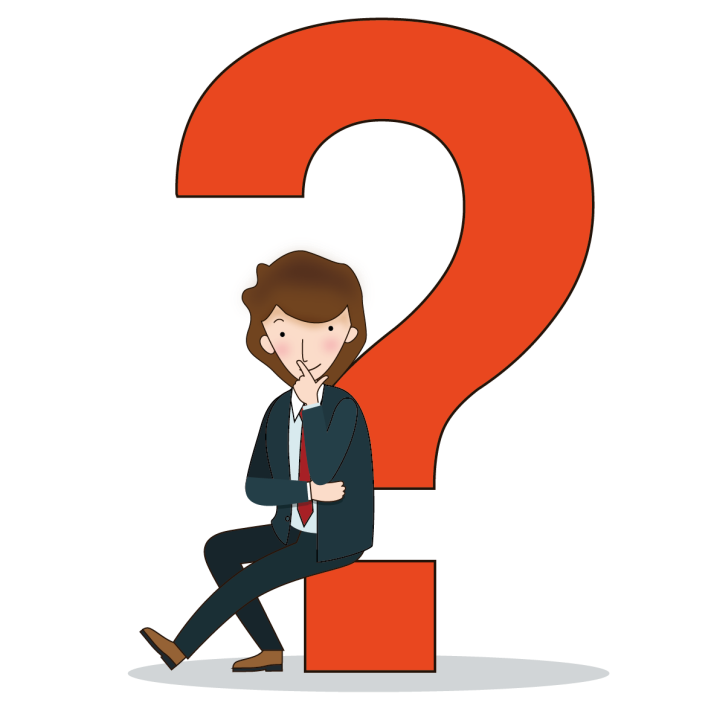 Question 1People with visual impairments can go out on their own without relying on others to show them the way?
Answer : YES
People with visual impairments can use a white cane or a guide dog to help them get around. Accessible facilities in the community, such as tactile guide pathways, braille and tactile maps, audio devices, etc., can also help them get around.
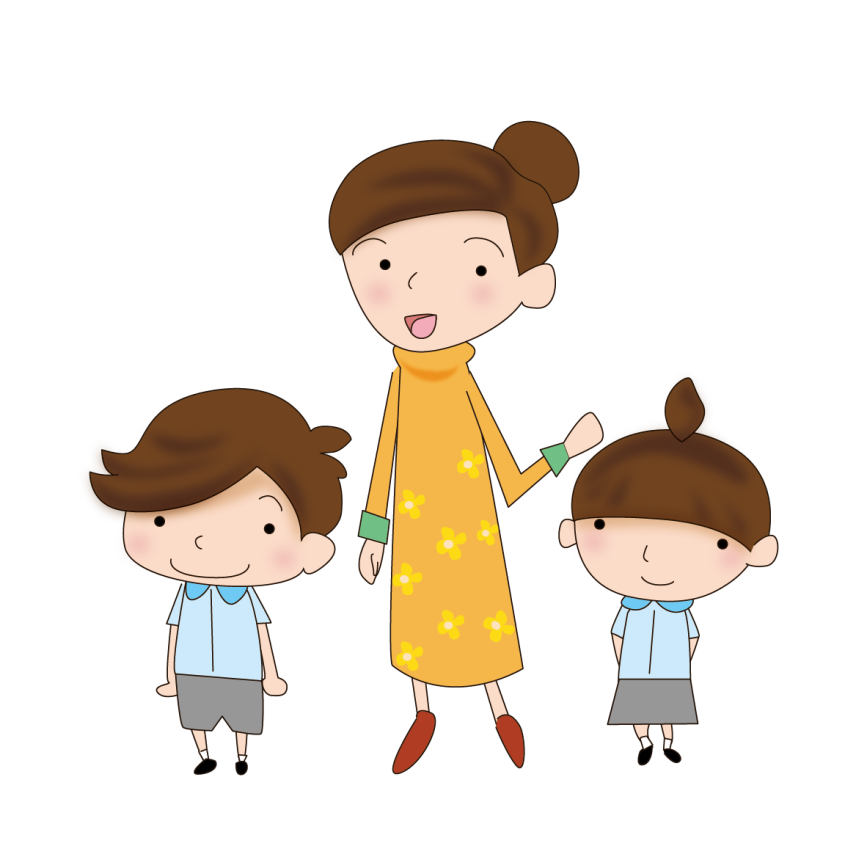 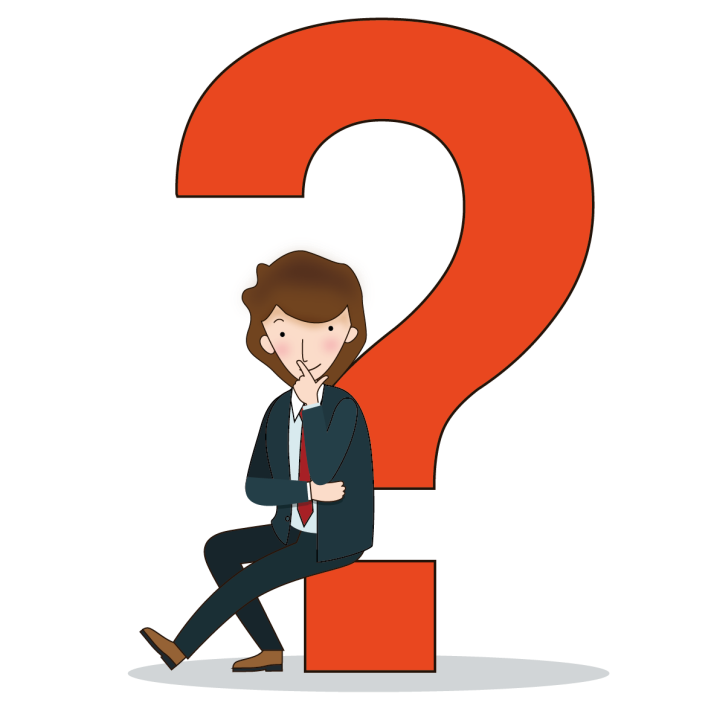 Question 2Can people with hearing impairments use an alarm clock?
Answer : YES 
There are vibrating alarm clocks that can be placed under the pillow to wake up people with hearing impairments when the alarm clock vibrates.
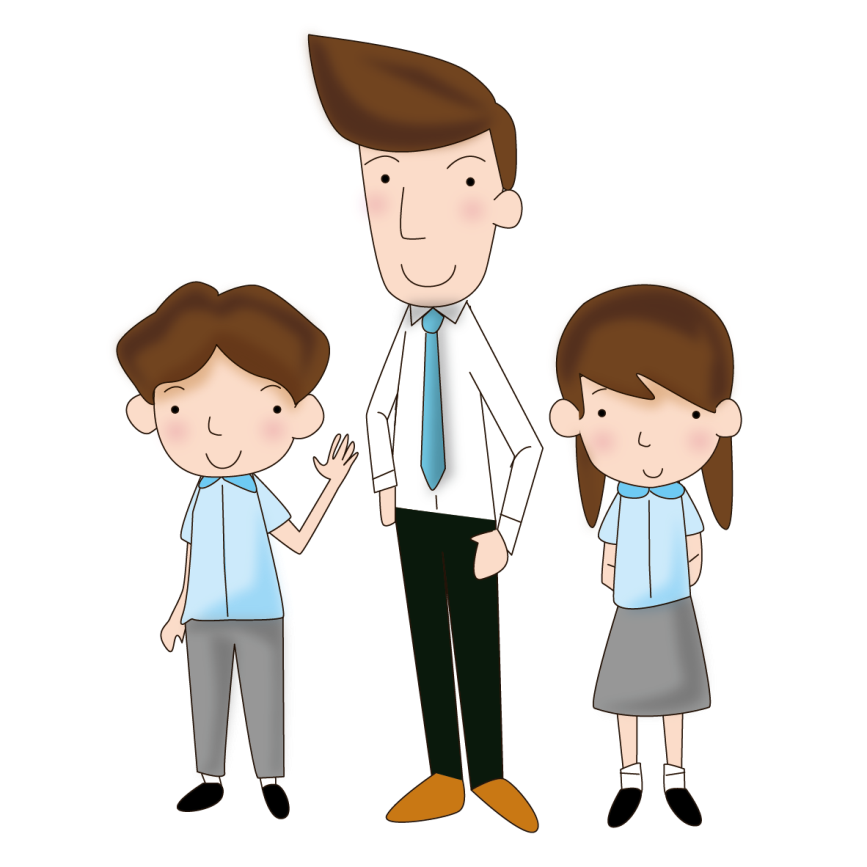 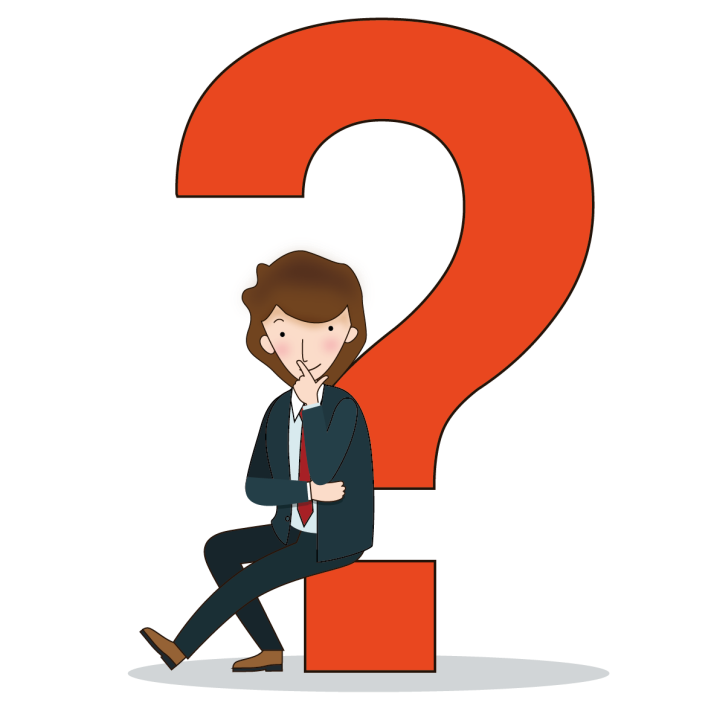 Question 3If there is no elevator, can we carry and lift a powerchair and its user up the stairs?
Answer : NO X
Carrying a powerchair and its user up or down the stairs is not recommended in non-emergency situations. Powerchairs, together with the weight of the wheelchair user, can weigh up to 300 lbs (about 136 kg). Lifting a powerchair poses a significant risk and safety hazard to both the wheelchair user and the person lifting the wheelchair.
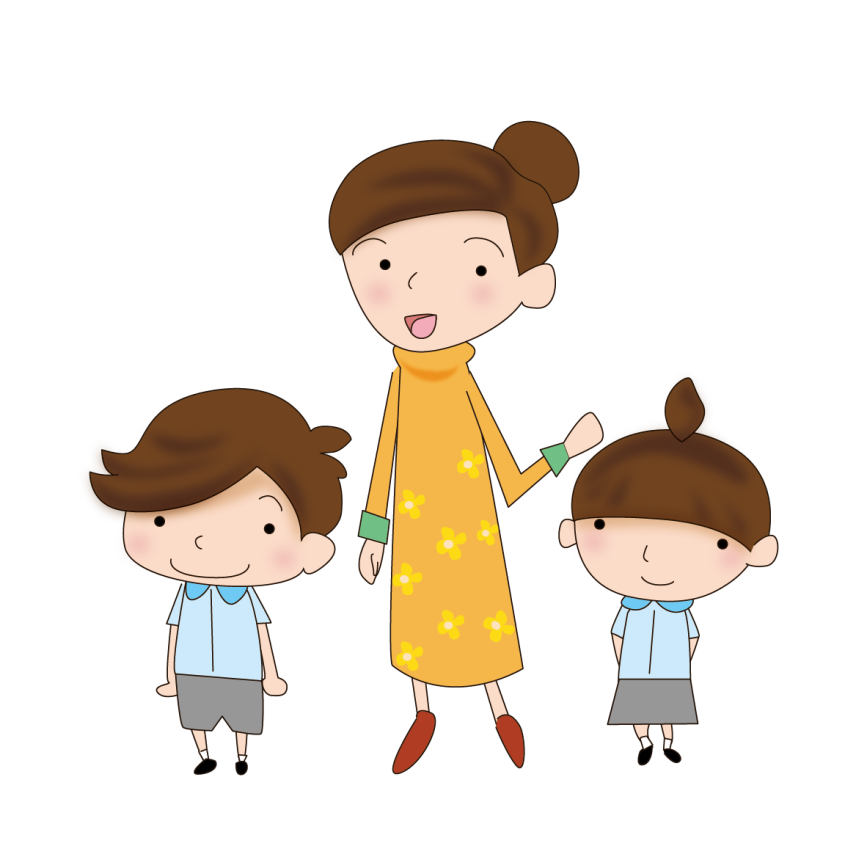 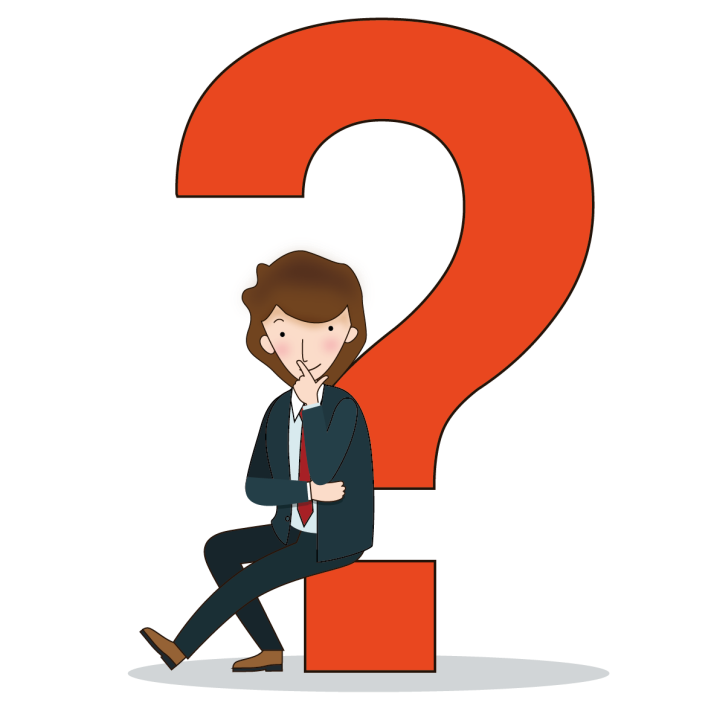 Question 4People with visual impairments cannot watch movies.
Answer : NO X
People with visual impairments can still enjoy a movie through audio description services and viewing assistive technology!
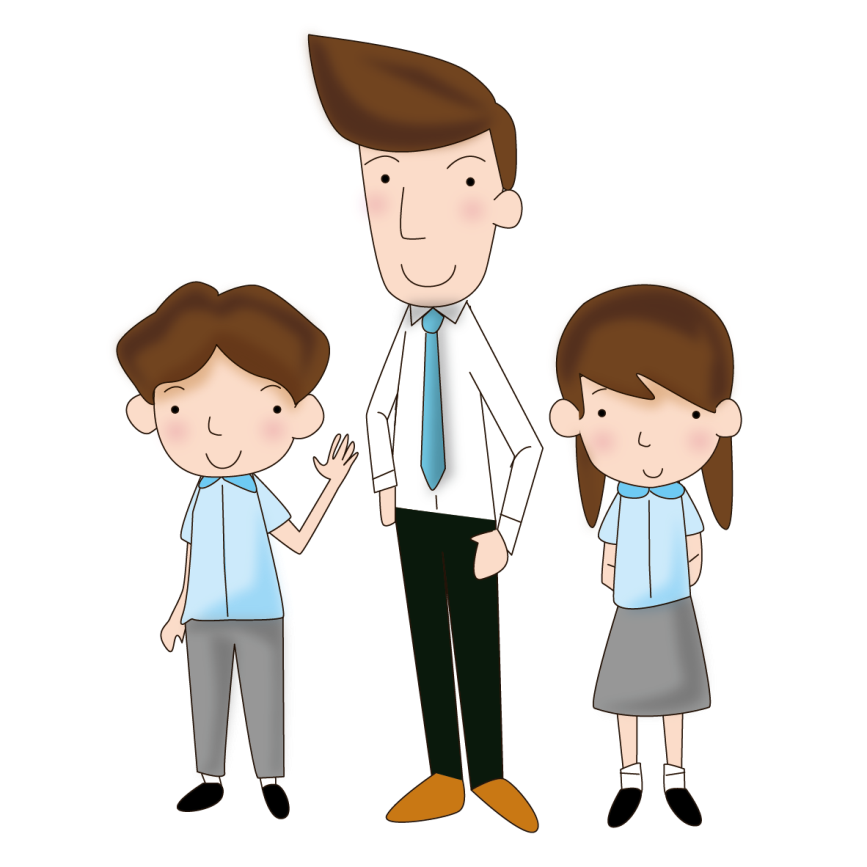 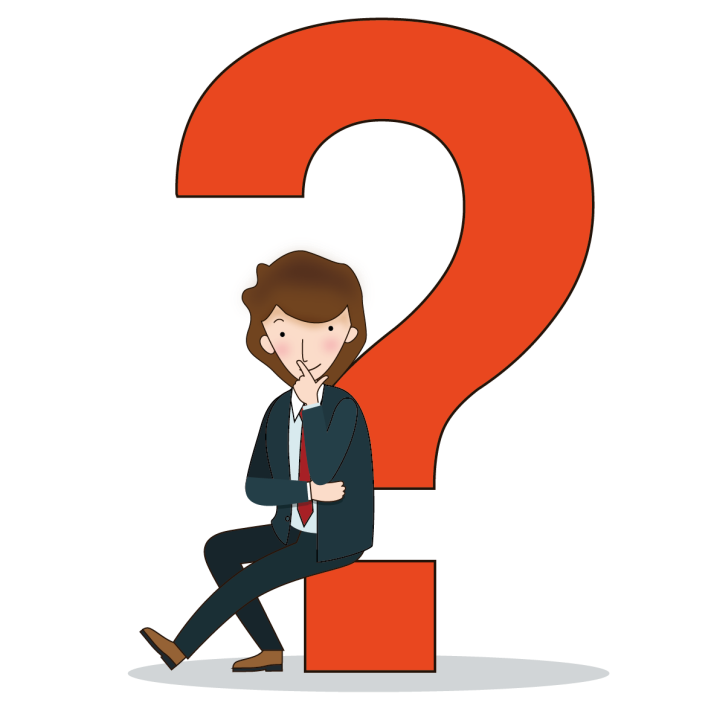 Question 5People with hearing impairments can enjoy music?
Answer : YES 
People with hearing impairments can still experience and enjoy music through hearing aids or other methods such as sign language interpretation, tempo vibration, text, lights and images.
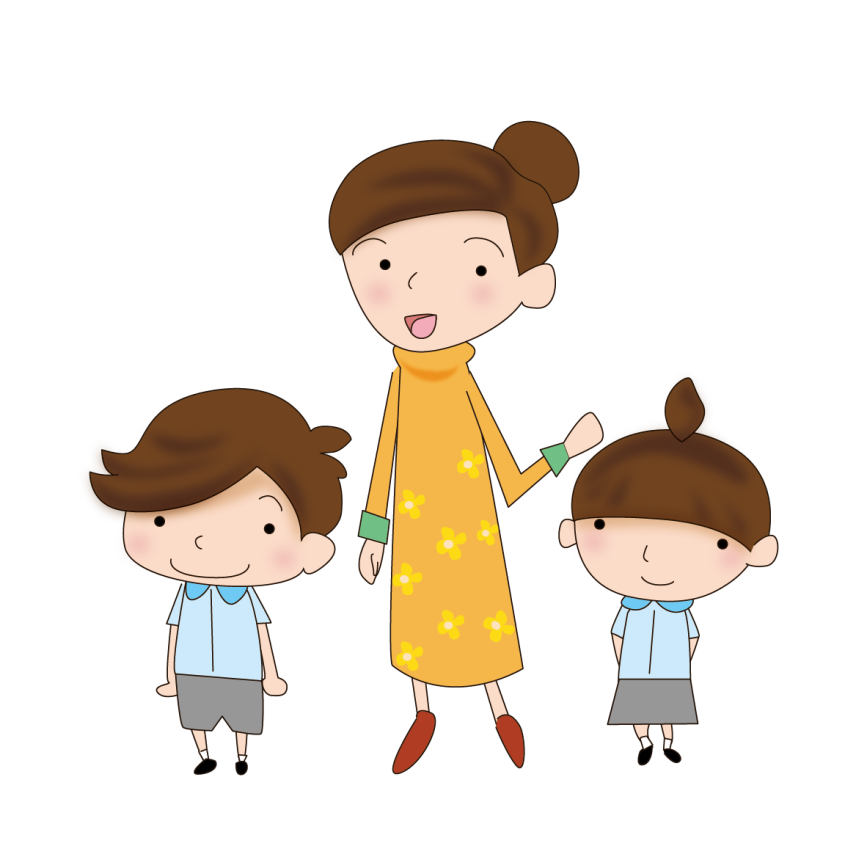 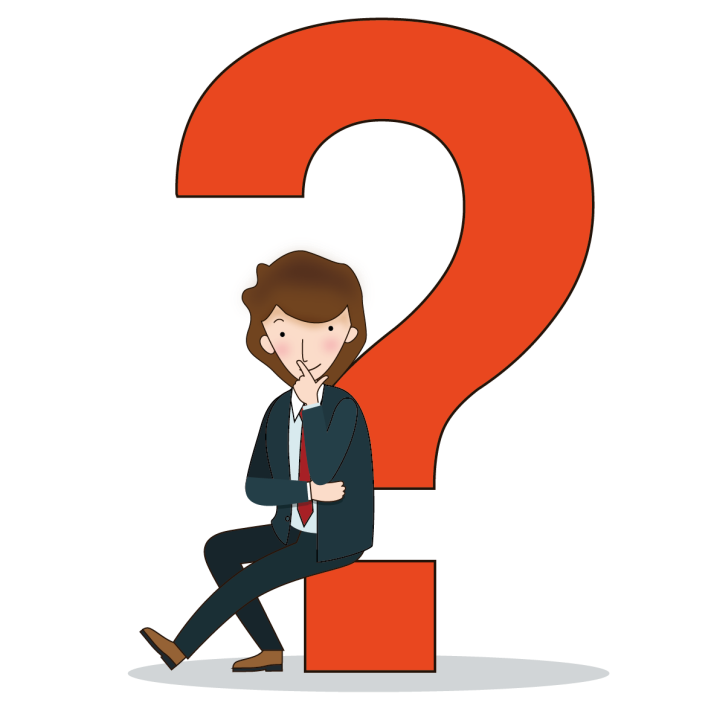 Question 6Given the choice, people with physical disabilities would certainly choose to use a powerchair as a means of transport.
Answer : NO X
After diagnosis and assessment by doctors and therapists, a suitable type of assistive device will be recommended according to the physical condition and mobility of the disabled person. Walking or moderate use of a manual wheelchair can help maintain physical mobility and slow down functional decline.
 
At the same time, powerchairs do not have the same mobility as manual wheelchairs, and the user needs to pay close attention to the power level. Therefore, some people with physical disabilities will choose to use manual wheelchairs or other assistive devices according to their conditions.
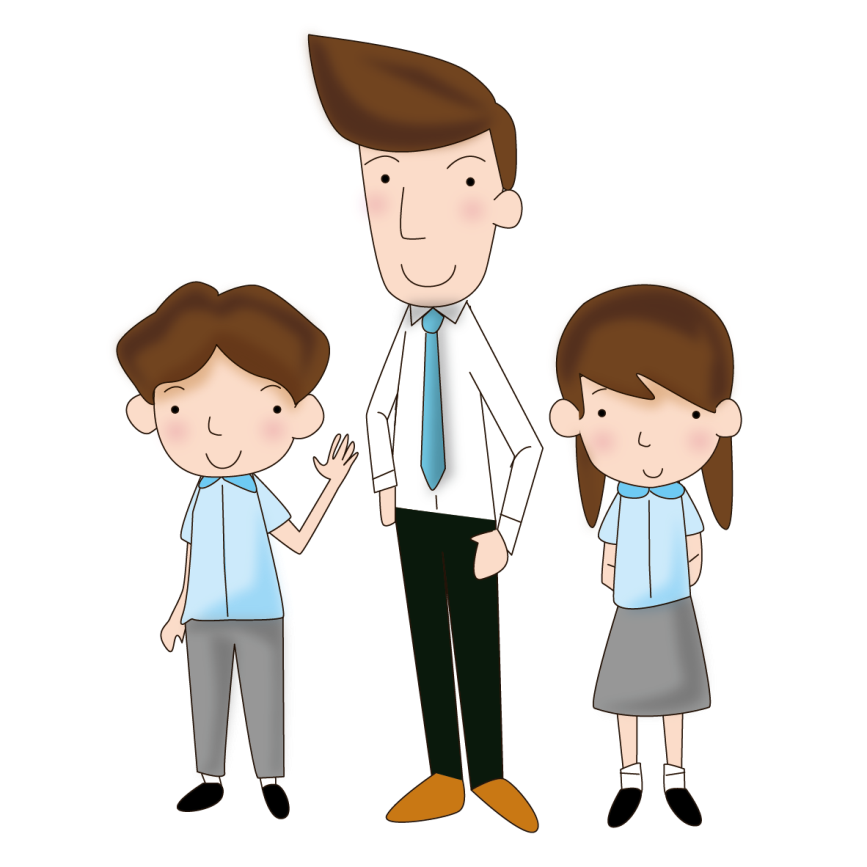 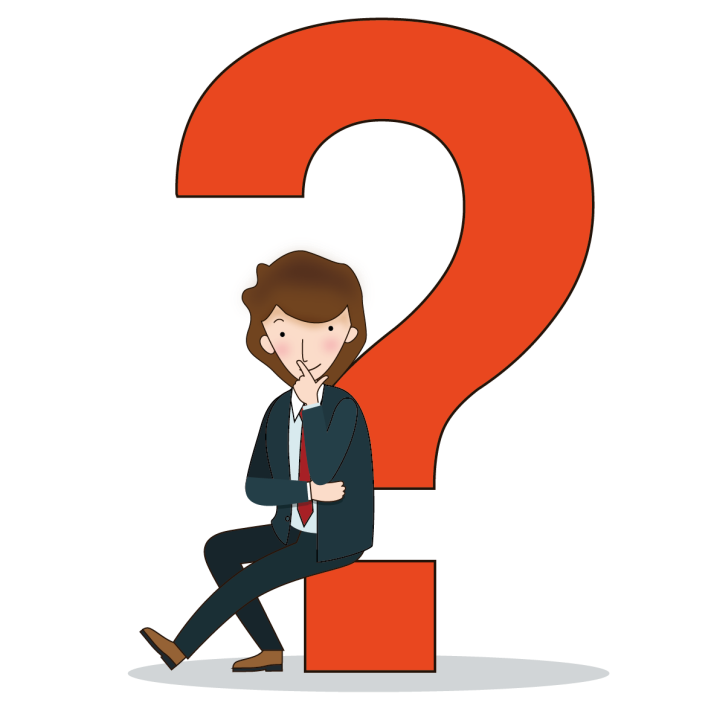 Question 7 People with visual impairments can use a smartphone?
Answer : YES 
Most smartphone systems today have special assistive features for people with different disabilities, such as voice activation and screen reading functions that can read out text, interface icons, and even emoji for the visually impaired.
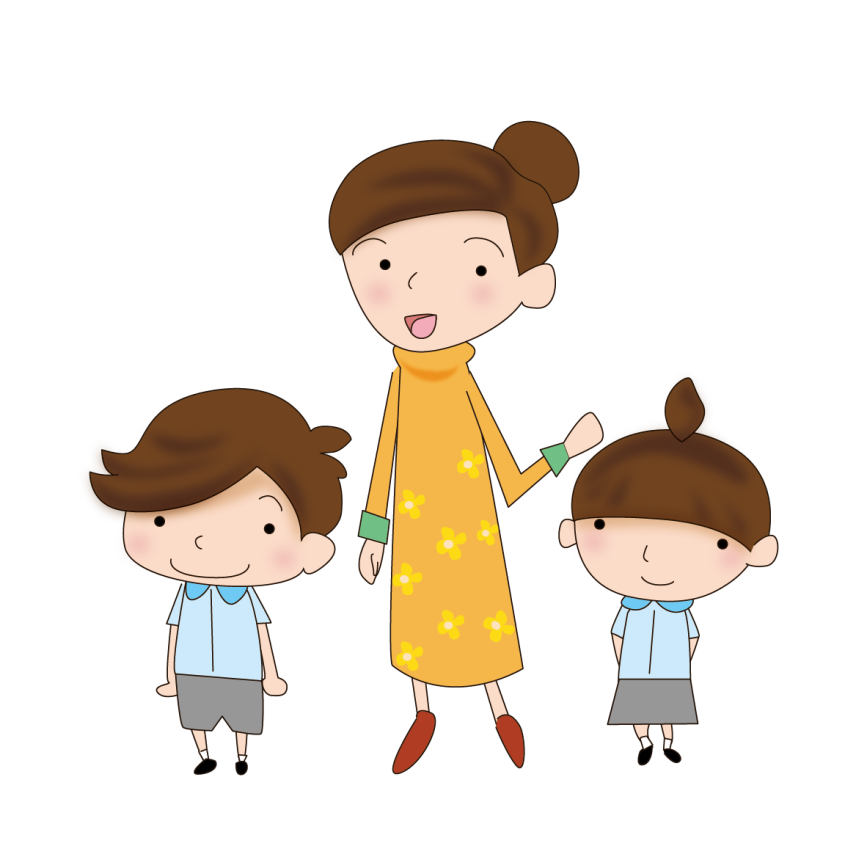 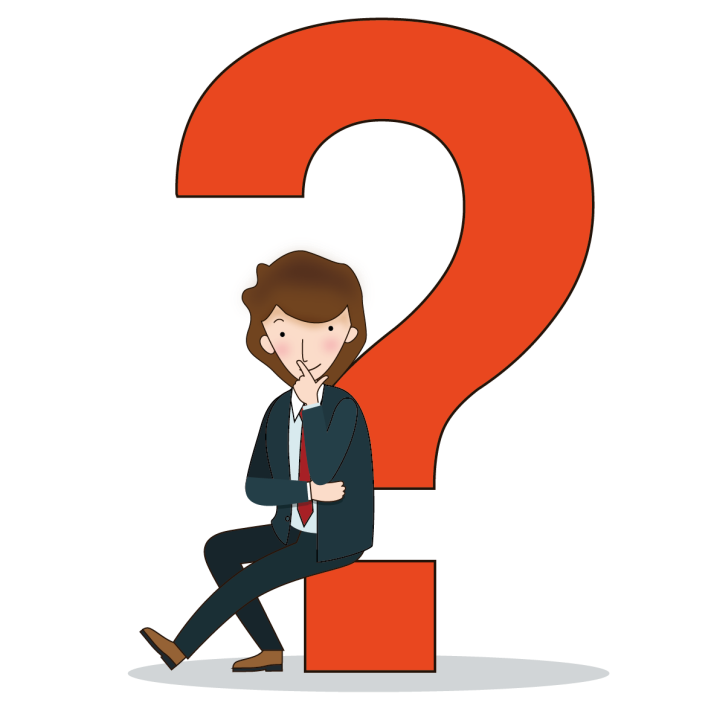 Question 8The term "deaf and dumb " is often used. "Deaf" and "dumb" are necessarily related.
Answer : NO X
“Deafness” is an impairment of the hearing/auditory organs, while “dumbness” is an impairment of the vocal cords/voice organs. In fact, most of the people with hearing impairments have no problem with their vocal cords. It is only the hearing impairment that affects their learning of speech, which may lead to the ambiguous or incorrect pronunciation of words, but it does not mean that they cannot speak.
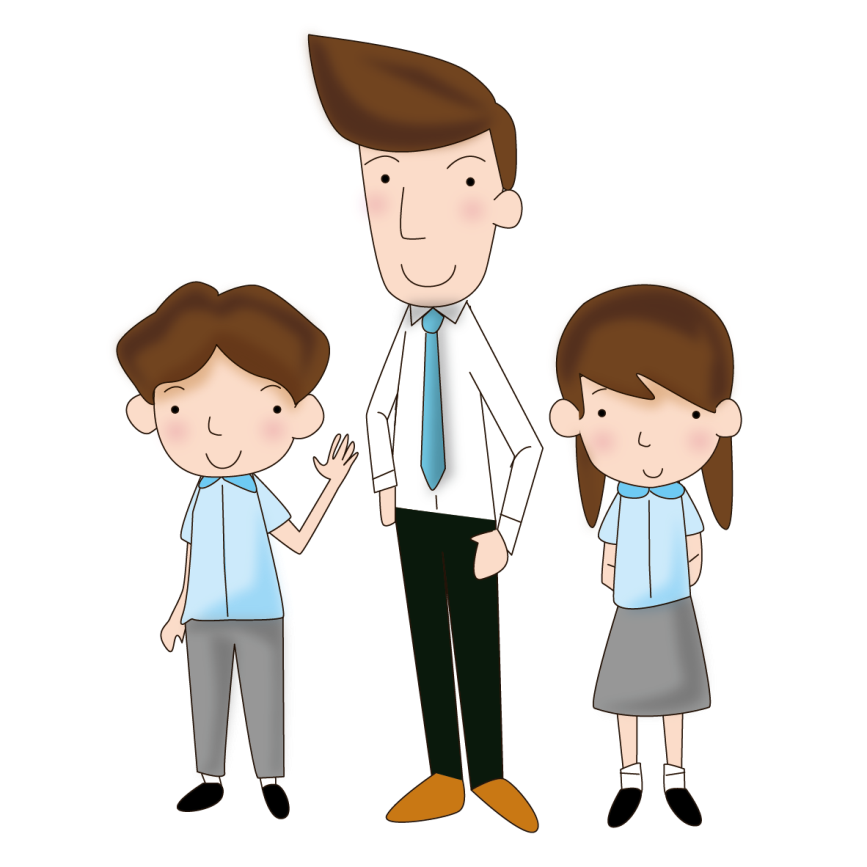 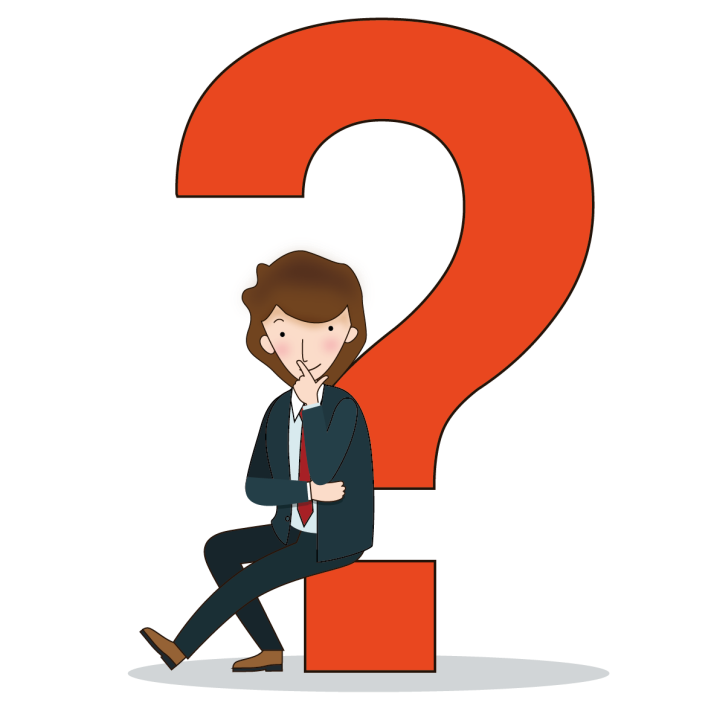 Question 9 Wheelchair users can run marathons?
Answer : YES 
People with physical disabilities can participate in some sports activities according to their physical conditions. The wheelchair marathon is an example. Also, in many sports, some of the rules are adapted or changed for people with disabilities, so that they can also participate.
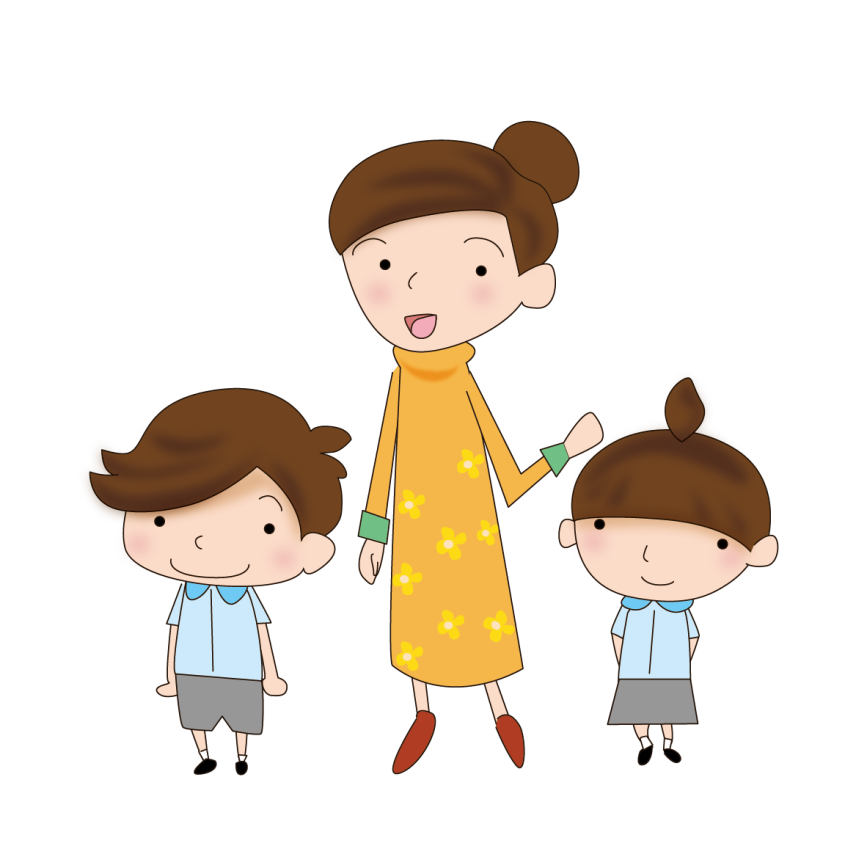 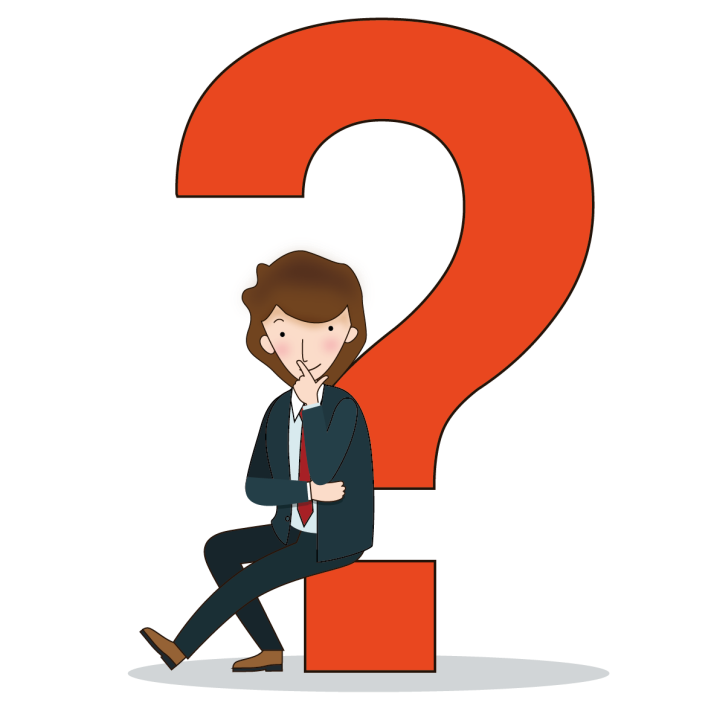 Question 10 Primary school students can help to promote inclusion?
Answer : YES 
Primary students can take the initiative to understand the abilities and needs of people with different types of disabilities in order to minimise misunderstandings and prejudices against them. Students can learn to respect and care for people with disabilities, help people with disabilities to integrate into the community, and set an example by influencing people around them to promote inclusion.
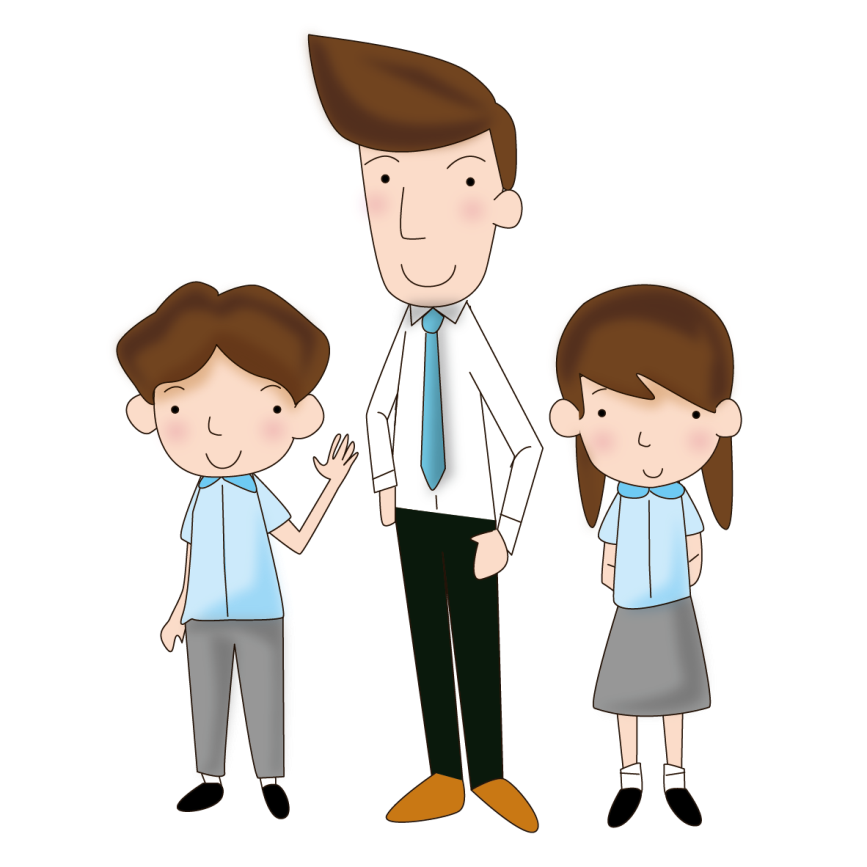 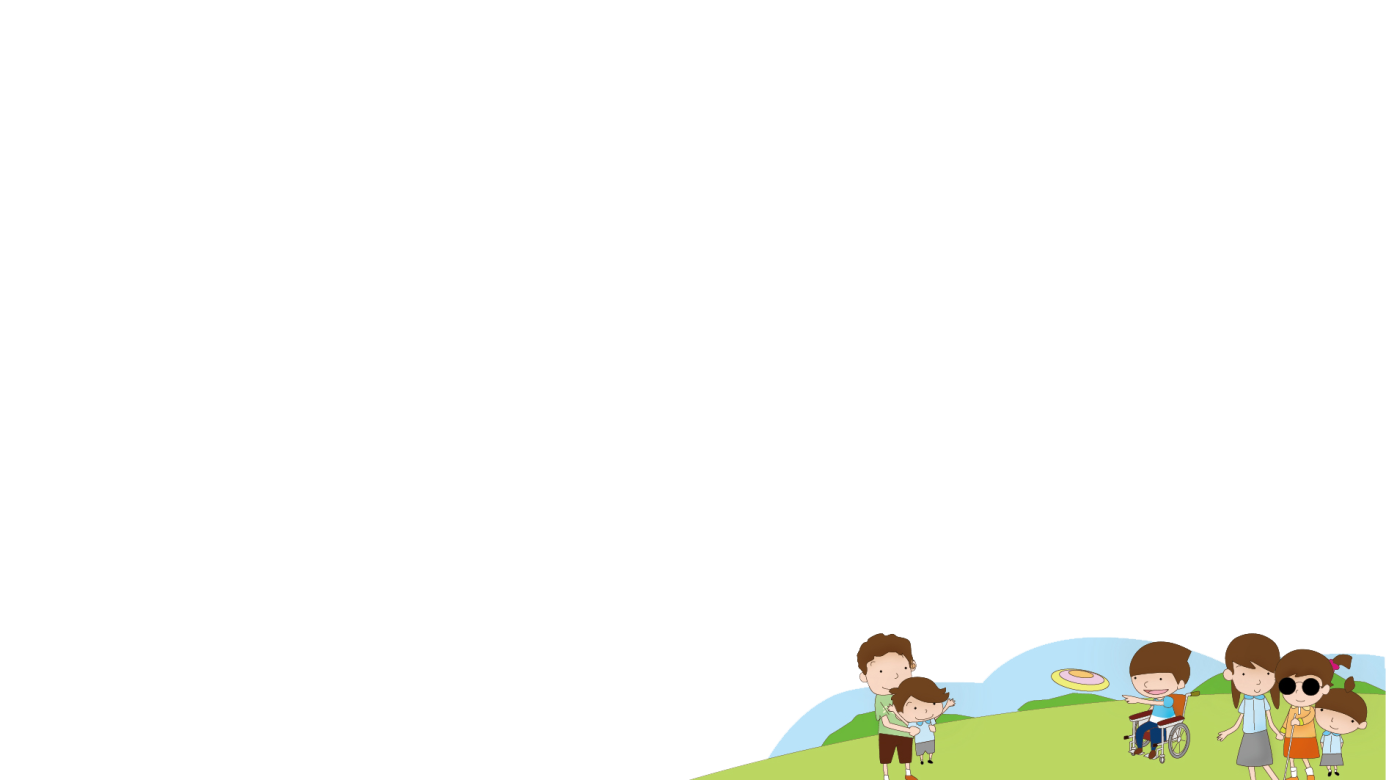 Experiential activity：working together
WORKING TOGETHER
Members of each group are randomly assigned different type of disability and play the role of that disability category during the activity.
Each group needs to use the distributed materials to retrieve the object from the center of the rope circle.
During the process, group members cannot step inside the circle or directly touch the object. They can only use the distributed materials to transport the object out of the circle.
Water cannot spill onto the ground during transportation (if it does, the group must restart) until the object is moved out of the circle and placed on the ground.
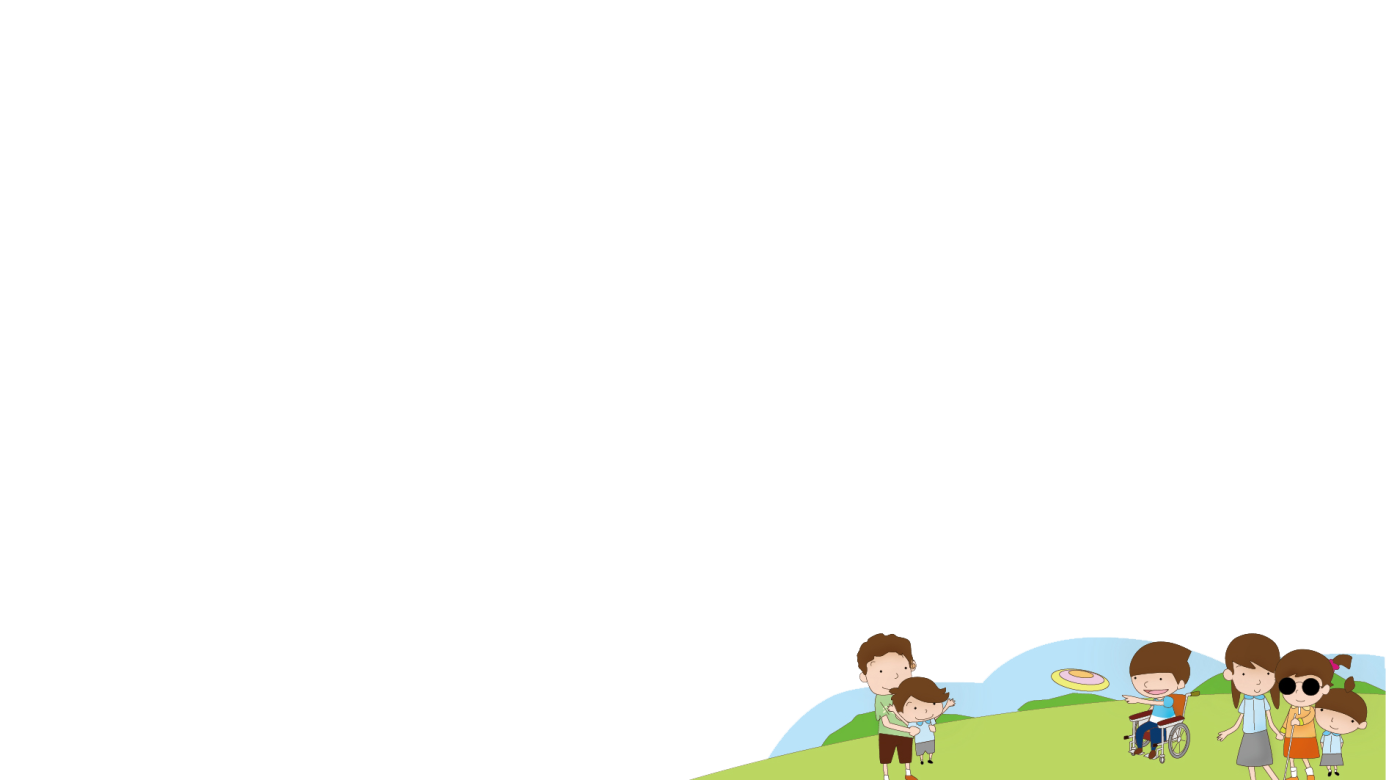 CONCLUSION
In This Class, We Learned:
Not to hold stereotypical impressions or thoughts about people with disabilities.
Everyone has the ability to contribute to society, regardless of whether they have a disability.
To maintain an open and inclusive attitude towards everyone.
Students can assess their own strengths and learn how to use their strengths to help others and contribute to society.